La crisi del fordismo e la «svolta liberista»
Corso di Sociologia Economica
MARCO FAMA, Università di Bergamo
Il modello «fordista-taylorista»
Diffusione di imprese verticalmente integrate e di grandi dimensioni che includono al loro interno diverse fasi produttive, dall’acquisto delle materie prime alla distribuzione del prodotto finito.

Produzione di massa di beni standardizzati prodotti in grande quantità con macchine specializzate, sfruttamento delle economie di scala e delle nuove tecnologie e abbattimento dei costi unitari di produzione.

Organizzazione del lavoro “tayloristica”, ovvero: parcellizzazione delle mansioni (lavoro diviso in compiti molto semplici e ripetitivi); separazione netta e rigida tra progettazione e realizzazione dei prodotti; impresa come grande organizzazione burocratica basata sul controllo gerarchico; separazione tra proprietà dell’impresa e gestione delle attività.
Dall’ «operaio di mestiere» all’ «operaio massa»
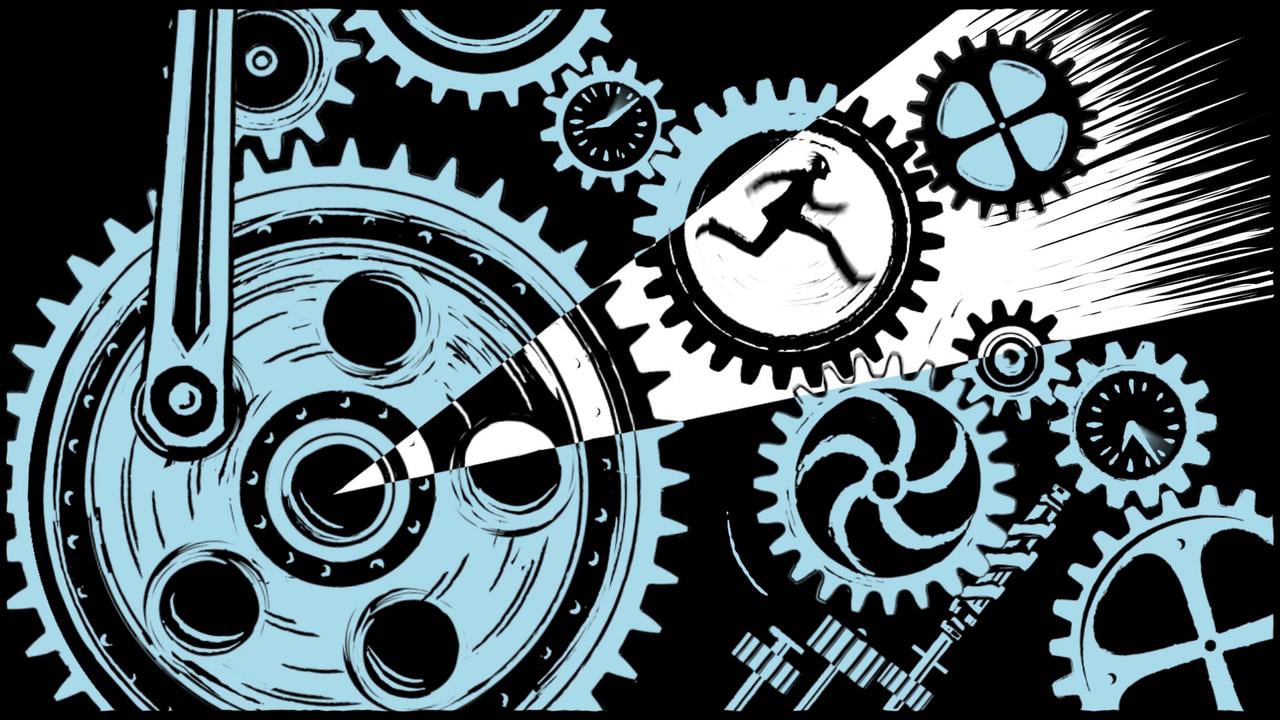 I fattori istituzionali del fordismo
Il fordismo nasce, non a caso, negli Stati Uniti, grazie a una serie di fattori quali: esistenza di un grande mercato nazionale precocemente uniformato dalle infrastrutture di comunicazione; forte immigrazione, popolazione in crescita, società meno stratificata e maggiormente incline al consumo di beni standardizzati; forte carenza di manodopera specializzata.


Lo stato keynesiano ha avuto un ruolo fondamentale nel favorire la diffusione del fordismo, agendo come regolatore della domanda, stabilizzando gli squilibri tra produzione e consumo, creando le condizioni favorevoli al pieno sviluppo della produzione di massa e agendo come mediatore nel compromesso tra capitale e lavoro.
Il Fordismo come «modo di regolazione»
Secondo la scuola della regolazione Francese, nata in Francia negli anni ’70 intorno alle figure di Michelle Aglietta e Robert Boyer, il fordismo è un modo di regolazione.

L’oggetto di studio della Scuola della Regolazione non è rappresentato dal fordismo in sé, ma dalle trasformazioni che investono il sistema capitalistico di produzione.

Per i regolazionisti un’istituzione consiste nell’insieme di mediazioni che mantengono le distorsioni prodotte dall’accumulazione del capitale entro limiti compatibili con la coesione sociale nell’ambito delle nazioni. 

Nel capitalismo esistono 5 istituzioni fondamentali: il regime monetario;  il mercato inteso come costruzione sociale; il lavoro; lo Stato; il sistema economico internazionale.

Guardando alla storia del capitalismo in un’ottica di lunga durata, emergono diverse configurazioni di queste forme istituzionali che danno luogo a specifici modi di regolare i processi di accumulazione contenendo entro certi limiti socialmente accettabili le distorsioni che derivano da questi.
Le caratteristiche del Fordismo in quanto «modo di regolazione»
crescita parallela di produttività e domanda grazie ad una politica di alti salari (contrattazione collettiva); il consumo dei lavoratori salariati è il motore della crescita 

struttura della produzione incentrata su beni di consumo di massa durevoli;

volume alto e stabile di investimenti in capitale fisso; 

le banche centrali cooperano con i governi e controllano il sistema delle banche commerciali;

le banche commerciali prevalgono come fonte di finanziamento rispetto al ricorso alla Borsa (ciò limita i movimenti di capitale); 

interventismo efficace degli stati nazionali, orientato al raggiungimento e al mantenimento del pieno impiego di lavoratori a tempo indeterminato
Le critiche e le «resistenze» nei confronti del fordismo
Aumento dello sfruttamento e  dell’ alienazione e degradazione del lavoro

Taylorismo come utopia tecnocratica

Il fordismo come sistema altamente dissipativo (critica ecologica)

Le resistenze operaie (sabotaggi, il «salto della scocca», gli «scioperi a gatto selvaggio»)
Il capitalismo come sistema intrinsecamente instabile
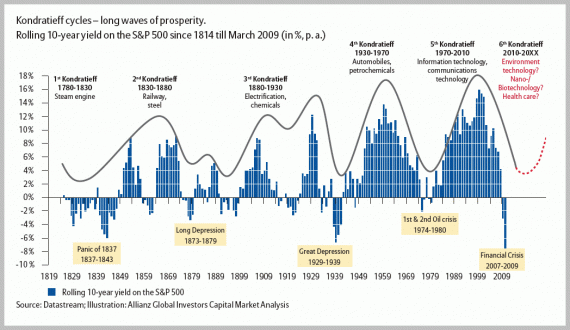 Le cause della crisi del fordismo
Esaurimento della spinta propulsiva delle politiche Keynesiane e saturazione del mercato dei beni di massa

Crescita della concorrenza dei paesi di nuova industrializzazione (con più basso costo del lavoro, soprattutto nelle produzioni più semplici e di minore qualità)

Impennata dei prezzi del petrolio e delle materie prime (crisi energetica)

Maggiore instabilità dei mercati conseguente alla fine del regime di cambi fissi (abolizione del gold dollar standard)

Diffusione di nuovi stili di vita e modello di consumo

Crisi di governabilità del patto fordista ed esplosione della conflittualità sociale nei primi anni ’70
La piena occupazione rafforza il potere della classe operaia
L’intensificazione dell’organizzazione del lavoro tayloristica, per far fronte alla crescita della competizione, peggiora le condizioni di lavoro
Gli «effetti perversi» dello stato sociale keynesiano
Difficoltà di controllo della spesa pubblica (utilizzata anche come strumento per il mantenimento del consenso e come «mezzo di scambio politico», oltre che sospinta da una serie di fattori quali l’innalzamento dell’aspettativa di vita e il conseguente aumento dei costi pensionistici e assistenziali, la crescita del settore pubblico ad alta intensità di lavoro, i progressi nel campo medico e il relativo aumento delle spese sanitarie)

Crescita ipertrofica della burocrazia

Crescita incontrollata dell’inflazione (spirale inflattiva) come espressione monetaria di un conflitto distributivo 

Vi possono essere fattori istituzionali e culturali che incidono sulle capacità da parte delle autorità centrali di regolare l’economia e di tenere sotto controllo i conflitti distributivi
La curva di Phillips e il fenomeno della «stagflazione»
Rapporto debito/PIL in Italia (%)
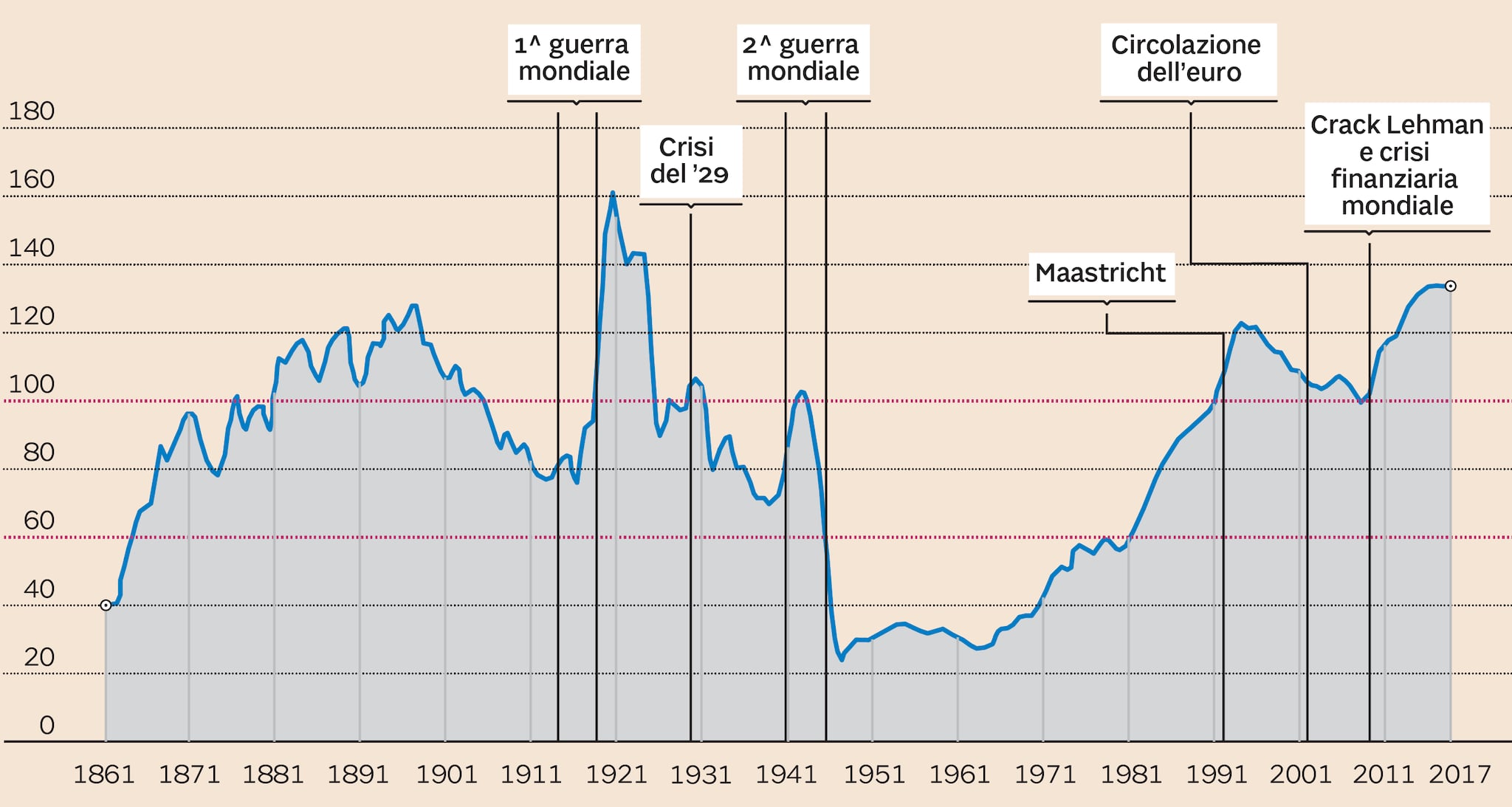 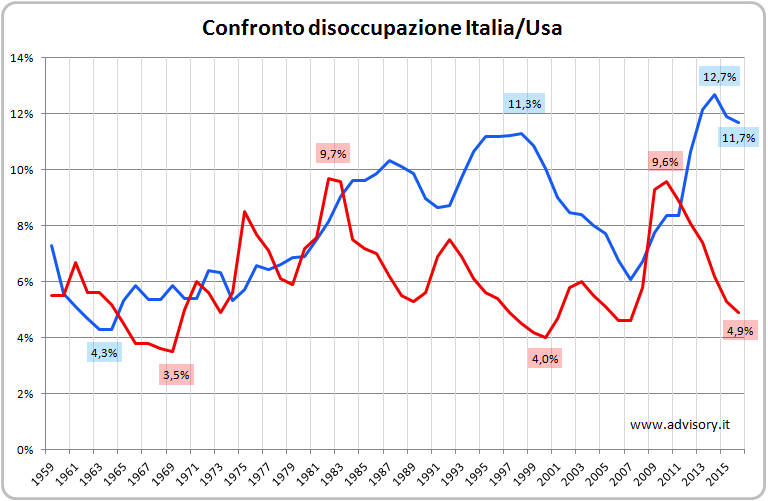 La teoria quantitativa della moneta e l’approccio monetarista
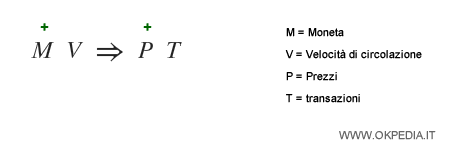 Fattori che hanno inciso nella transizione verso il post-fordismo
Riorganizzazione delle strutture produttive (toyotismo)
 
Diminuzione della classe operaia e perdita di potere da parte dei sindacati

Declino delle forme di contrattazione centralizzata

Diffusione di nuovi stili di vita e modelli di consumo

Diffusione delle tecnologie di rete

Liberalizzazione dei mercati e deregolamentazione della finanza

Controrivoluzione conservatrice e ascesa del paradigma neoliberale
La riorganizzazione delle strutture produttive
Diffusione di strutture produttive più snelle, adattabili ai cambiamenti del mercato e in grado di soddisfare esigenze più specifiche dei consumatori  (onhismo/toyotismo)

Riduzione delle scorte di magazzino, degli scarti e dei tempi morti e passaggio a modelli maggiormente flessibili e in grado di adattarsi rapidamente alle esigenze del mercato (dal modello «just in case» al modello «just in time»)

Uso di macchinari meno «specializzati» e più polivalenti, che richiedono lavoratori maggiormente qualificati

Decentramento dell’autorità e delocalizzazione della produzione (le imprese più grandi subappaltano la produzione a diversi fornitori, occupandosi direttamente solo delle fasi di progettazione, assemblaggio e distribuzione – cioè dei processi a più alto valore aggiunto)

Le grandi imprese si trasformano in holding finanziarie che controllano società specializzate in diversi settori

L’esempio dei distretti industriali in Italia
In sintesi…
Il fordismo era basato su dei modelli verticalmente integrati, volti alla produzione di beni standardizzati destinati ad un consumo di massa, che prevedeva grossi investimenti tecnologici e che d’altra parte implicava anche l’impiego di lavoratori poco qualificati, sebbene assunti a tempo indeterminato e con una serie di garanzie.

Oggi, con la transizione al modello post-fordista, ci troviamo in un contesto in cui le aziende hanno una forma reticolare e le strutture produttive sono molto più snelle. La produzione è sempre più strutturata attorno a delle catene del valore globali. I beni sono prodotti secondo la logica del just in time secondo le richieste e i gusti del mercato, con un ricorso a tecnologie più flessibili, ma anche con una crescente pervasività delle tecnologie di rete che fungono da mezzo di connessione. In questo contesto, agli stessi lavoratori possono anche essere richieste competenze sempre più specifiche. Il lavoro può anche essere qualificato, ma viene anche reso flessibile, per non dire precario. 

Se le politiche fordiste perseguivano l’obiettivo della piena occupazione, oggi ci troviamo invece a che fare con crescenti livelli di disoccupazione.
L’ascesa del paradigma neoliberale
Nel luglio del 1979 l’economista Paul Volcker assume la guida della Federal Reserve e, nel giro di pochi mesi, modifica radicalmente la politica monetaria che era stata adottata per decenni in America. Da quel momento in poi Federal Reserve condurrà la lotta all’inflazione senza alcun riguardo per le sue conseguenze sociali, e in particolare per la disoccupazione (svolta monetarista).

Nel 1979 in Gran Bretagna l’esponente del Partito conservatore Margaret Thatcher viene eletta primo ministro sulla base di un programma elettorale che prevede di porre un freno al potere dei sindacati e di mettere fine alla stagnazione inflazionistica che aveva soffocato il paese nel decennio precedente. 

Nel 1980 l’esponente del Partito repubblicano Ronald Reagan diviene presidente degli Stati Uniti e avvia una politica economica fondata da un lato sul sostegno alle manovre compiute da Paul Volcker alla Fed e da un altro lato su una miscela di misure finalizzate a contenere i sindacati, a deregolamentare l’industria, l’agricoltura e lo sfruttamento delle risorse, e a liberalizzare le attività finanziarie a livello nazionale e sullo scenario mondiale (Reganomics; supply-side economics).
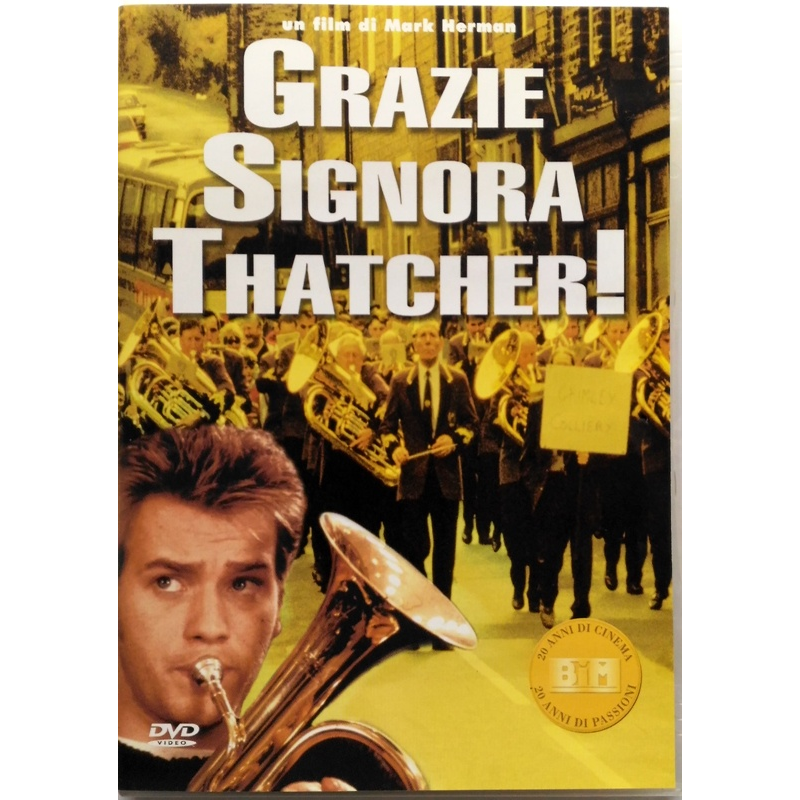 La curva di Laffer
Il paradigma neoliberale
Al pari del keynesismo il neoliberismo non è soltanto una dottrina economica. Si tratta, infatti, di un complesso sistema di pensiero che incorpora una specifica visione di cos’è e cosa deve essere la società, come e da chi deve essere gestito il potere, quali libertà devono essere tutelate e come.

Da un punto di vista teorico il neoliberalismo  si basa sulle riflessioni di alcuni autori che possono essere suddivisi in due principali scuole di pensiero convergenti. Una è quella dei neoliberisti americani, attivi a partire dagli anni 60, quali Gary Becker e Milton Friedman – il cui padre putativo è l’austriaco Von Hayek (padre storico del neoliberismo novecentesco). L’altra è quella  degli ordoliberali tedeschi, nata negli anni 20 intorno a figure quali Wilhelm Ropke, Walter Euchen e anche Ludwig Ehrard che sarà anche ministro dell’economia e poi cancelliere tedesco dal 1963-1966.
I neoliberisti americani
La concezione del mondo propugnata dai neoliberali americano riprende alcuni elementi del liberalismo classico, ma li mistifica e li porta agli estremi. Il mercato viene infatti posto a fondamento delle stesse libertà individuali. La società stessa deve essere improntata alle logiche di mercato, poiché il mercato è l’unico luogo virtuoso in cui può esprimersi la massima libertà degli individui. Il mercato consente di conciliare programmi e propositi individuali altrimenti inconciliabili, facendo in modo che gli individui vivano pacificamente arrecandosi mutui benefici. Ma affinché ciò avvenga deve essere lasciato libero di auto-regolarsi. Ogni interferenza esterna introduce degli elementi che rompono le regole del gioco. 

Gli esseri umani agiscono in maniera razionale sulla base di quelli che sono i propri bisogni, e questo consente anche di effettuare delle previsioni sul comportamento degli altri, di nutrire delle aspettative su quello che noi facciamo. L’homo oeconomicus è un essere razionale che accetta la realtà. E la realtà è quella del mercato, per cui è la stessa società che si deve conformare alle logiche del mercato e non viceversa. Tutto ciò che può fungere da ostacolo al perseguimento degli interessi del mercato deve essere rimosso. 

L’attività economica non deve essere subordinata ad un’etica, a una morale o a un’idea di giustizia sociale. Il mercato non deve avere uno scopo politico, perché si sorregge sulla propria stessa razionalità. È qualcosa che si pone anche al di sopra del potere del sovrano politico, poiché i disegni del mercato non possono essere governati; il mercato è qualcosa di inconoscibile e di ingovernabile, come non erano conoscibili e governabili i disegni di Dio per il sovrano medioevale. Lo stato deve essere ridotto ai minimi termini.
L’ordoliberalismo
Se per il neoliberisti americani lo stato deve essere ridotto ai minimi termini, per gli ordoliberali lo stato deve invece farsi un promotore attivo del mercato e della concorrenza. Lo stato deve farsi un pedagogo del mercato. Cioè deve attivarsi per rimuovere tutti quegli ostacoli che inibiscono il libero funzionamento del mercato e che rallentano non tanto gli scambi, quanto i meccanismi della competizione. Da un lato lo stesso stato deve agire come se si trattasse di un’impresa, dall’altro deve fare in modo che tutta la società sia trasformata in una grande impresa e che tutti gli individui siano spinti ad agire in base alle leggi della concorrenza e della competizione e a percepirsi come imprenditori di se stessi. 

Concretamente lo stato deve incentivare la concorrenza, tutelando la proprietà (anche intellettuale), creando le infrastrutture necessarie e badando soprattutto alla formazione dei lavoratori. Ma deve mettere da parte tutte quelle politiche fiscali e monetarie che rischiano di interferire con l’iniziativa dei privati. Un intervento diretto nell’economia da parte dello stato, magari finanziato con politiche di deficit spending, è nocivo poiché sottrae un settore dell’economia alle leggi della concorrenza.

Tutto ciò che è da intralcio alla competizione deve essere eliminato, e se si vuole che il gioco funzioni non si può pensare di rincuorare i perdenti, ci si deve occupare di esaltare i vincitori. Semmai i perdenti devono essere istigati a giocare meglio, a darsi da fare in modo da mettere in difficoltà i vincitori.
La genealogia del neoliberalismo di Michel Foucault (1926-1984)
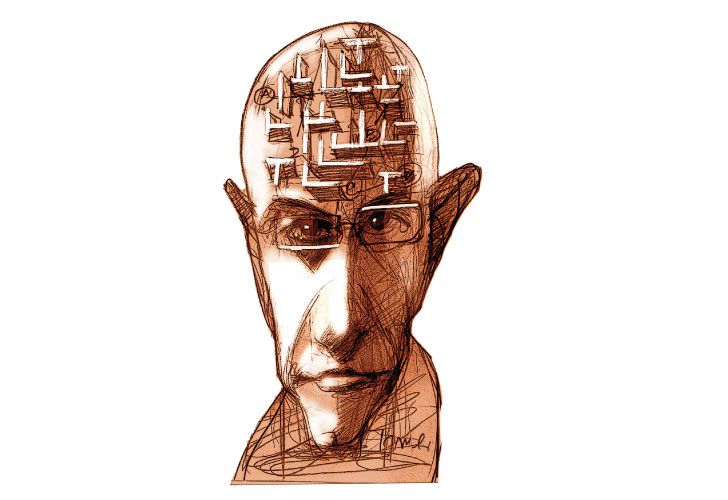 Per i neoliberali, i nazionalismi non rappresentano una soluzione tutta interna al capitalismo alla stessa crisi del mercato autoregolato (come è per Polanyi), bensì una testimonianza di quante deleterie possano arrivare ad essere le conseguenze dell’intromissione dello stato nell’economia e nella vita dei propri cittadini. 

C’è però un paradosso di fondo, che emerge soprattutto nel caso dell’ordoliberalismo. Da un lato, infatti, si pretende che gli uomini siano lasciati liberi dalla morsa del potere politico e si chiede al governo di governare con frugalità. Dall’altro, si chiede al potere politico di sanzionare e rimodellare tutte quelle condotte che non si rifanno alle logiche competitive del mercato. Il governo è infatti chiamato a plasmare la popolazione (governamentalità) e ad intervenire nelle scelte di vita degli individui in modo da ricondurre ogni loro azione entro la razionalità propria del mercato.
La convinzione di fondo è che la società debba adattarsi al mercato e non viceversa. Gli esseri umani non devono più neppure essere intesi come cittadini depositari di diritti, bensì come soggetti della competizione. L’homo oeconomicus non è più neppure il semplice partner dello scambio, come poteva essere per i liberali classici. Diventa, semmai, il soggetto della competizione. Qualunque sia la posizione che egli occupa all’interno delle strutture produttive, egli deve iniziare a percepirsi come un imprenditore e, più precisamente, come un imprenditore di se stesso. 

In quest’ottica, anche la distinzione tra classi sociali, tra lavoratori e capitalisti, viene meno. Gli individui, infatti, vengono concepiti come depositari di un capitale umano su cui si può investire e che si può far fruttare. Quello che può fare il potere, semmai, è metterci nelle condizioni di far fiorire il nostro capitale umano, cioè, in altri termini, di incrementare la nostra produttività e il contributo che ciascuno di noi è in grado di apportare alla crescita della nazione.
Il neoliberismo come «restaurazione del potere di classe» (David Harvey)
Quota del reddito nazionale per fasce di popolazione USA
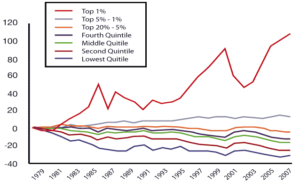 Fonte: Mother Jones Magazine, basata sui dati del censimento degli Stati Uniti
Divario tra produttività e salari reali USA
Fonte: R. Pollin, Contours of Descent (New York, Verso, 2005).
La «libertà ai tempi del neoliberismo»
L’idea di libertà «degenera così in un mero patrocinio della libera impresa», che significa «piena libertà per coloro che non hanno bisogno di veder crescere i propri redditi, il proprio tempo libero e la propria sicurezza, e una vera e propria carenza di libertà per la gente che invano potrebbe cercare di far uso dei propri diritti democratici per trovare protezione dal potere di quanti detengono le proprietà». Ma se, come sempre accade, «non è possibile una società in cui non siano presenti il potere e la costrizione, e neppure un mondo in cui la forza non abbia una funzione», allora l’unico modo in cui questa visione utopica liberale potrà essere sostenuta è con la forza, la violenza e l’autoritarismo. L’utopismo liberale o neoliberista è condannato, nella concezione di Polanyi, a essere frustrato dall’autoritarismo, se non dal fascismo vero e proprio. [...] Trent’anni di libertà neoliberiste, dopo tutto, non hanno solo restaurato il potere di una classe capitalistica assai ben definita: hanno anche prodotto immense concentrazioni di potere aziendale nei campi dell’energia, dei media, dei prodotti farmaceutici, dei trasporti e del commercio al dettaglio. La libertà del i mercato, che secondo i proclami [del presidente americano] Bush sarebbe il vertice delle aspirazioni umane, si rivela un comodo strumento per diffondere in modo indiscriminato il potere monopolistico aziendale [...]. Grazie a un’influenza spropositata sui media e sulla politica, questa classe (con Rupert Murdoch e le sue Fox News in testa) ha oltretutto il potere di persuaderci che stiamo meglio in un regime di libertà neoliberista.
David Harvey, Breve storia del neoliberismo
Considerazioni conclusive…
Un primo laboratorio del neoliberalismo è stata l’America latina con i cosiddetti «Chicago boys» e i piani di aggiustamento strutturale degli anni 80 che hanno prodotto effetti deleteri sulle popolazioni locali.

I principi del neoliberalismo sono stati mutuati direttamente anche nel progetto di costruzione dell’europa (austerità, monetarismo, ecc.), dove si assiste non a caso ad una crescita delle disuguaglianze. 

La pandemia ha comunque mostrato quanto sia imprescindibile l’intervento diretto dello stato nell’economia.

Le crescenti tensioni geopolitiche a livello globale stanno producendo un ritorno in auge delle politiche autarchiche lasciando intravedere la nascita di un vera e propria fase di deglobalizzazione.  

Ci troviamo ancora all’interno di un paradigma neoliberale?